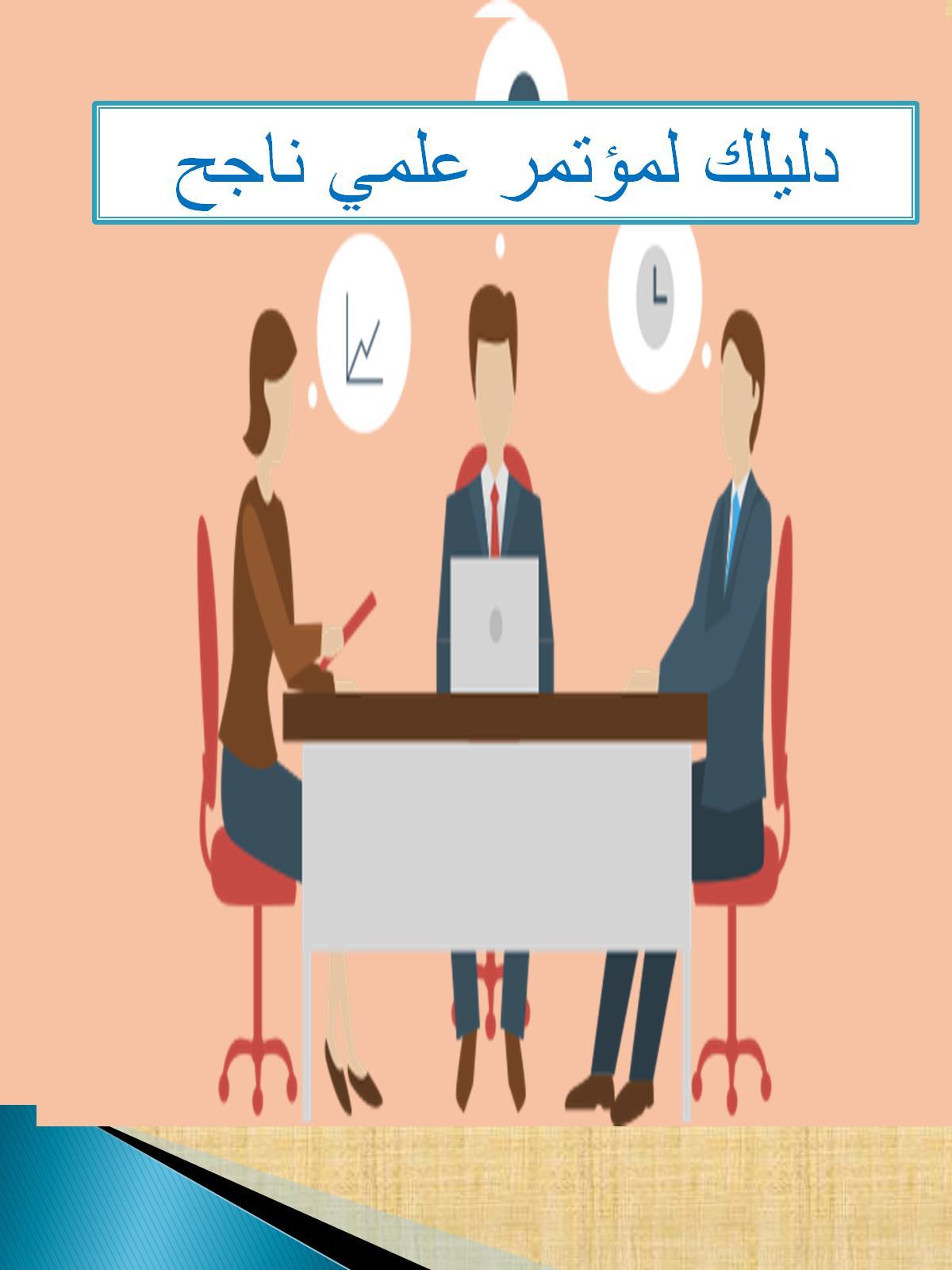 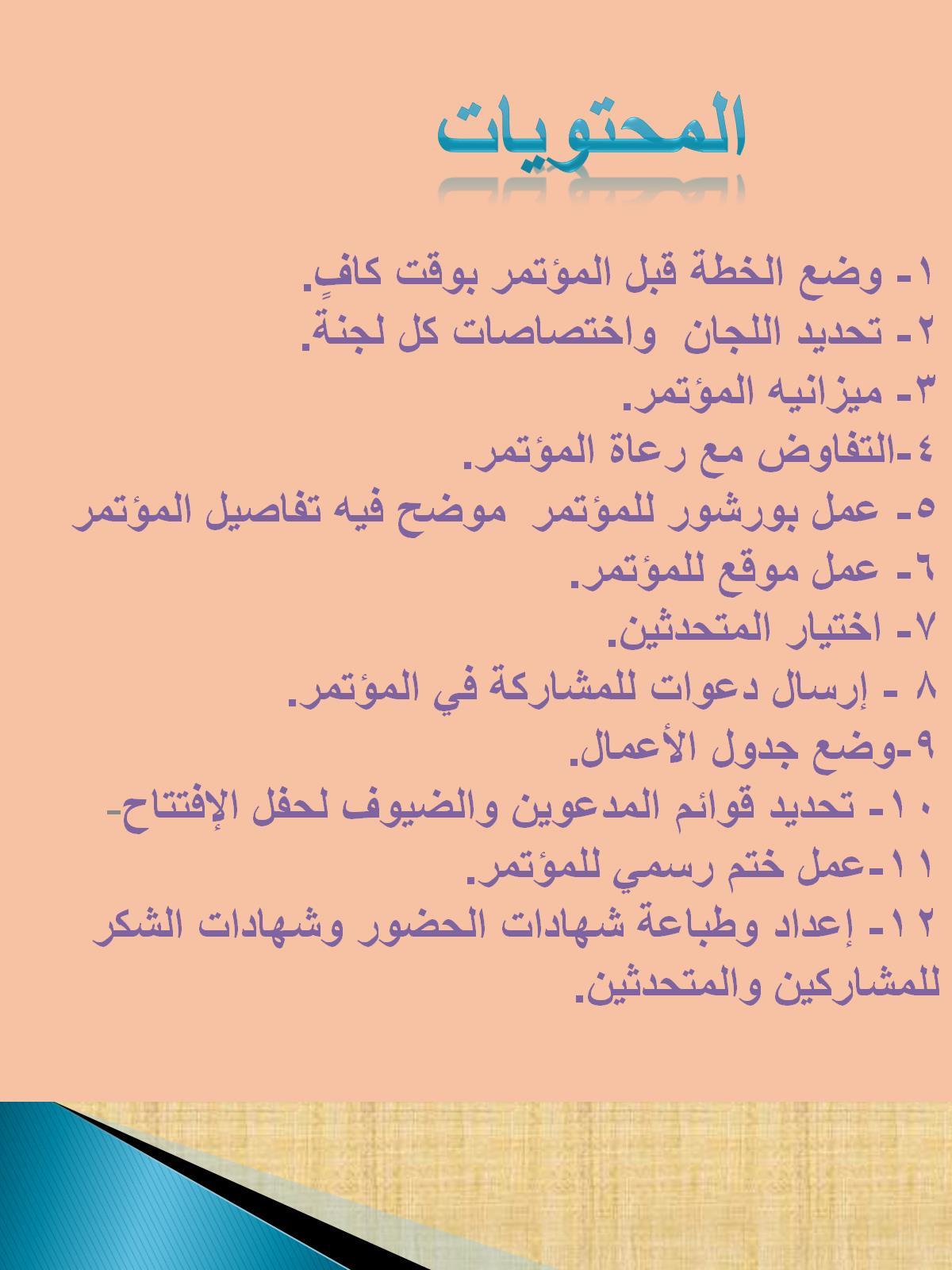 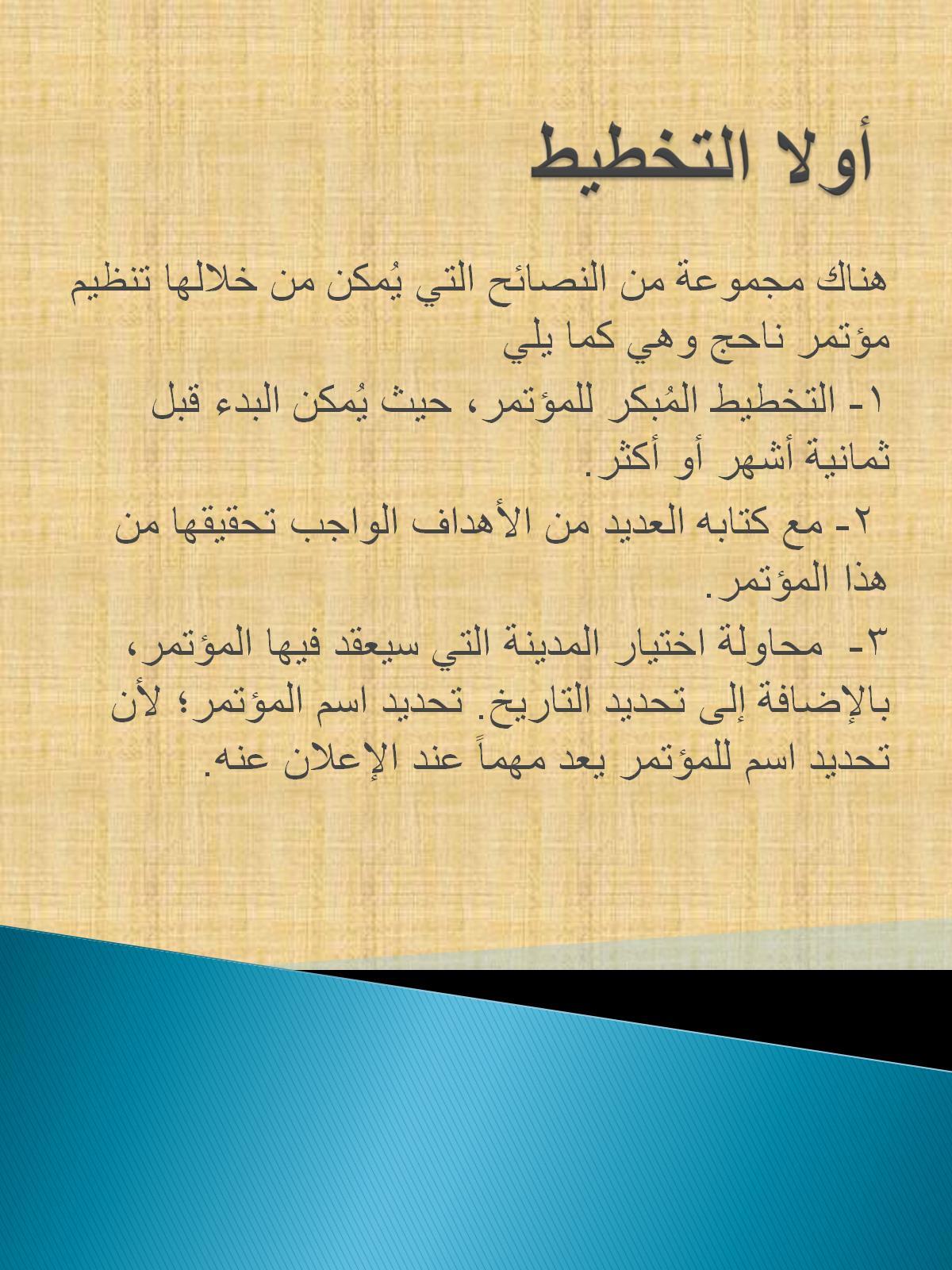 أولا التخطيط
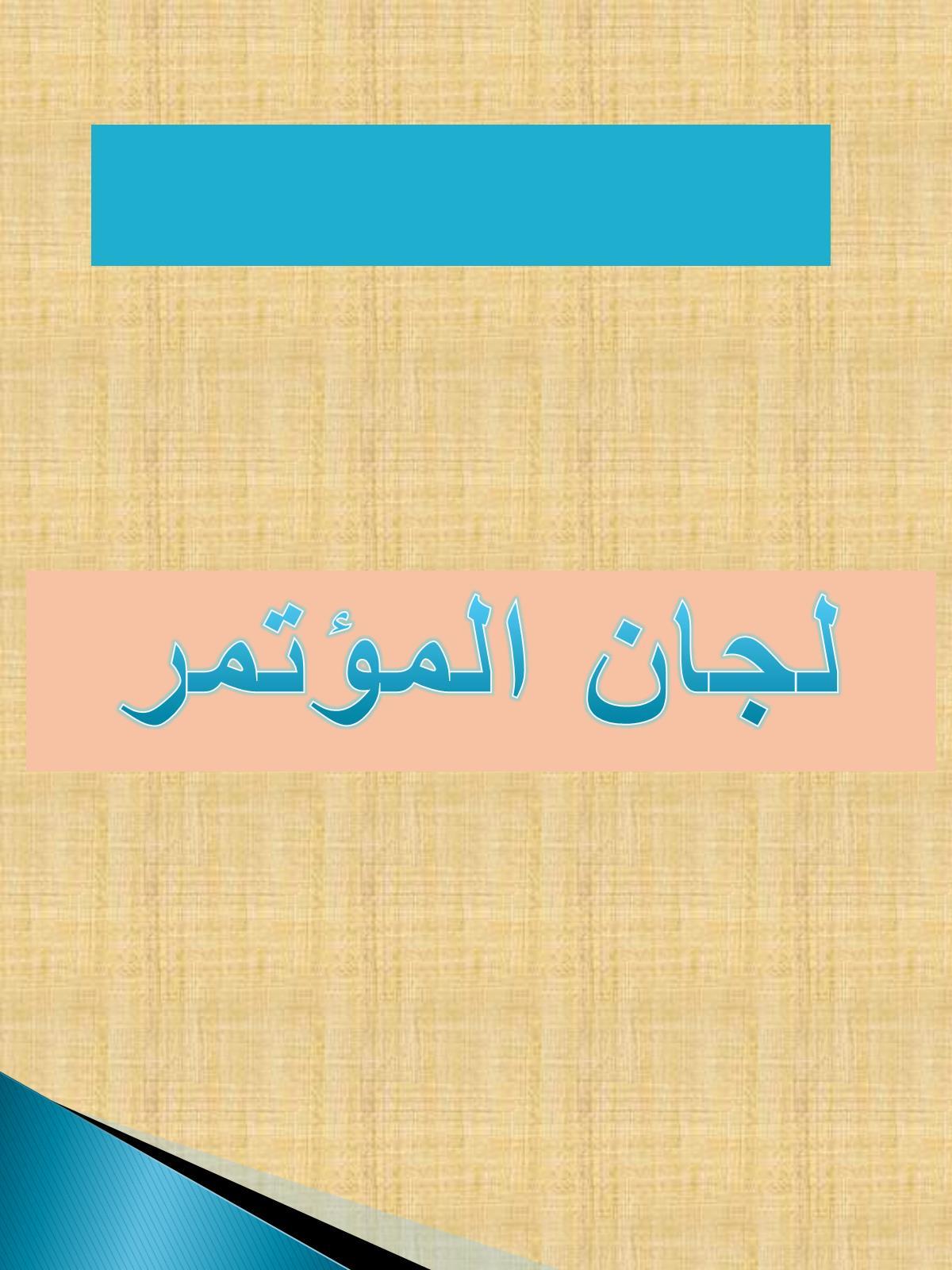 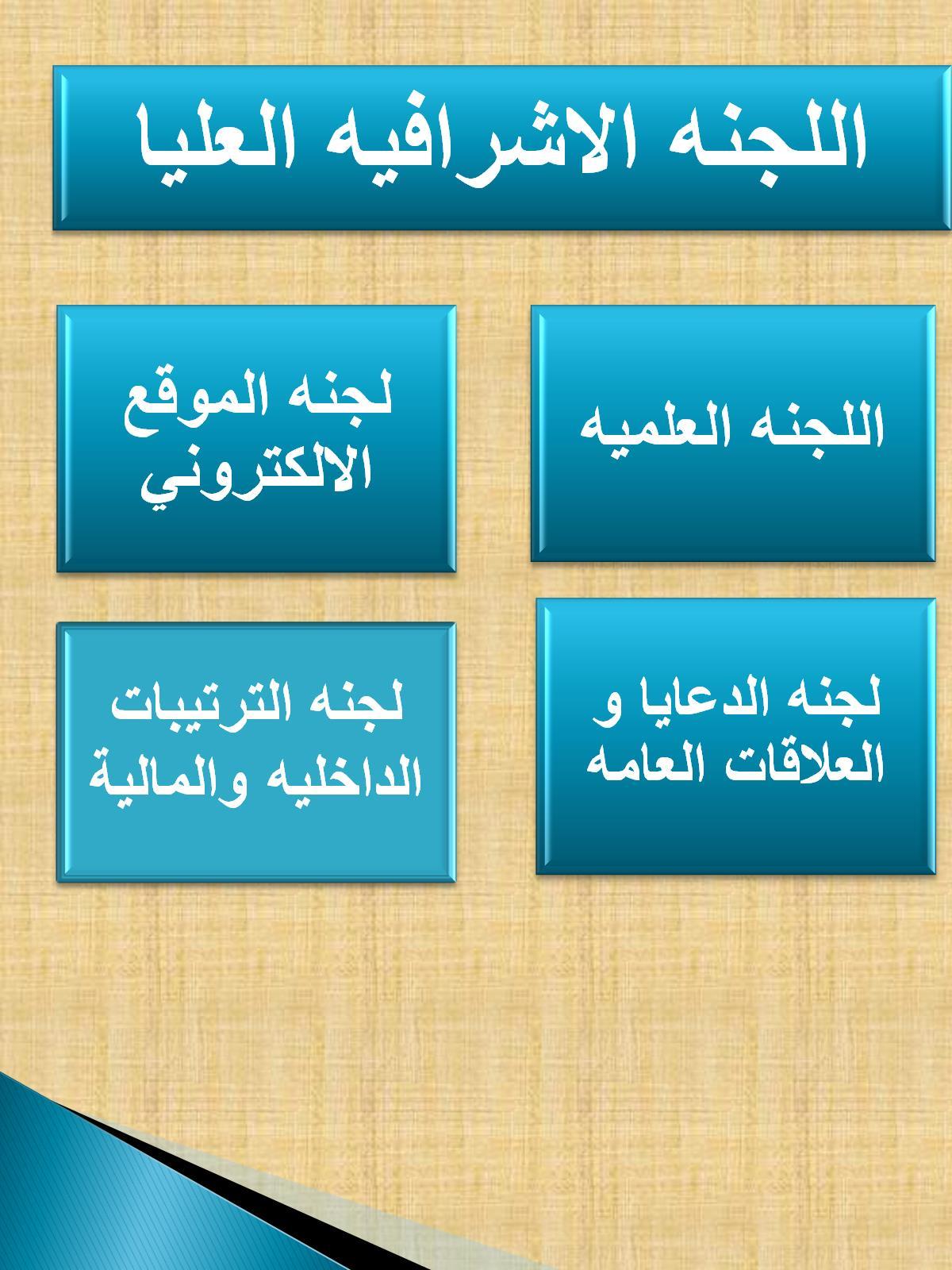 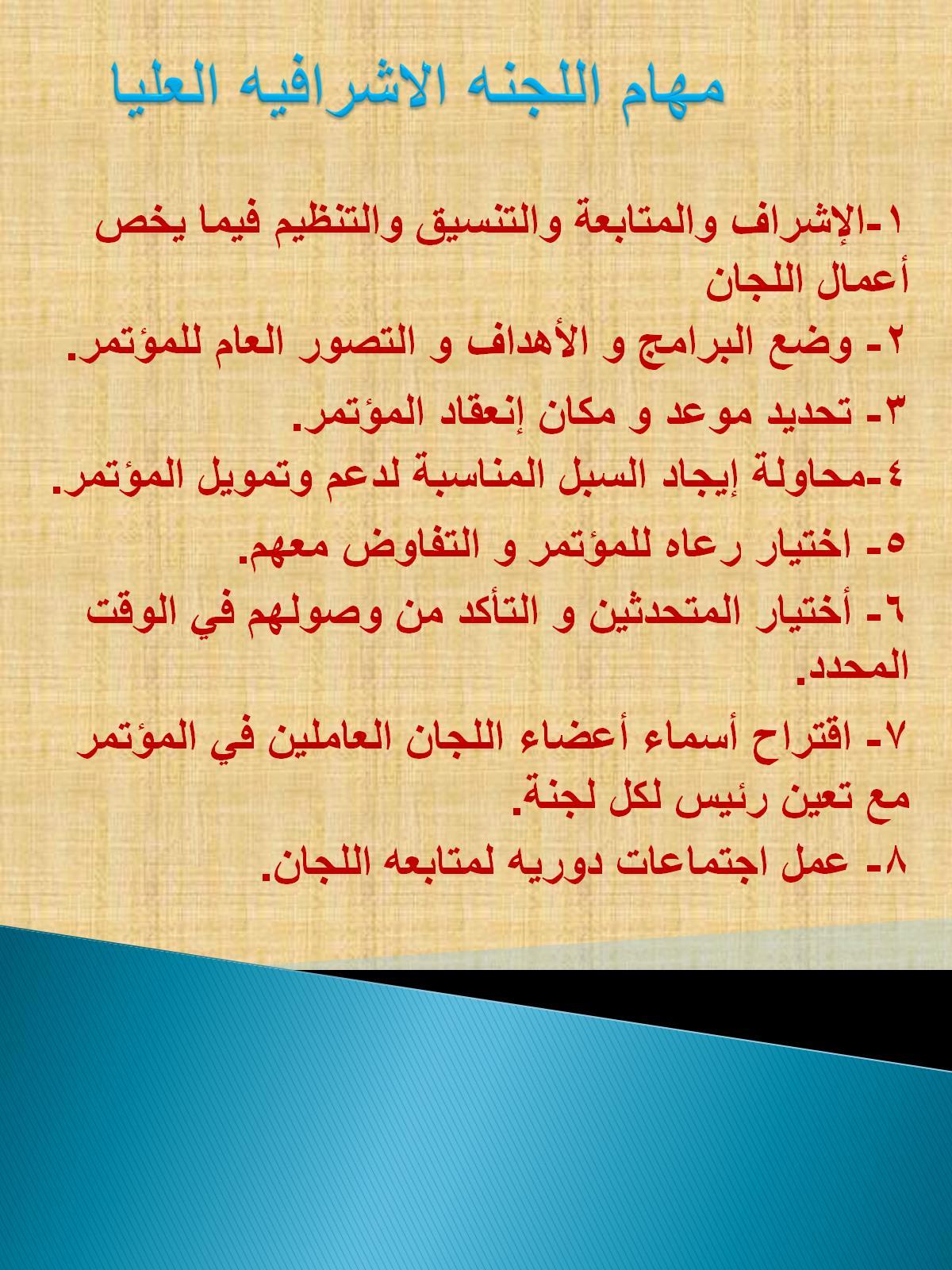 مهام اللجنه الاشرافيه العليا
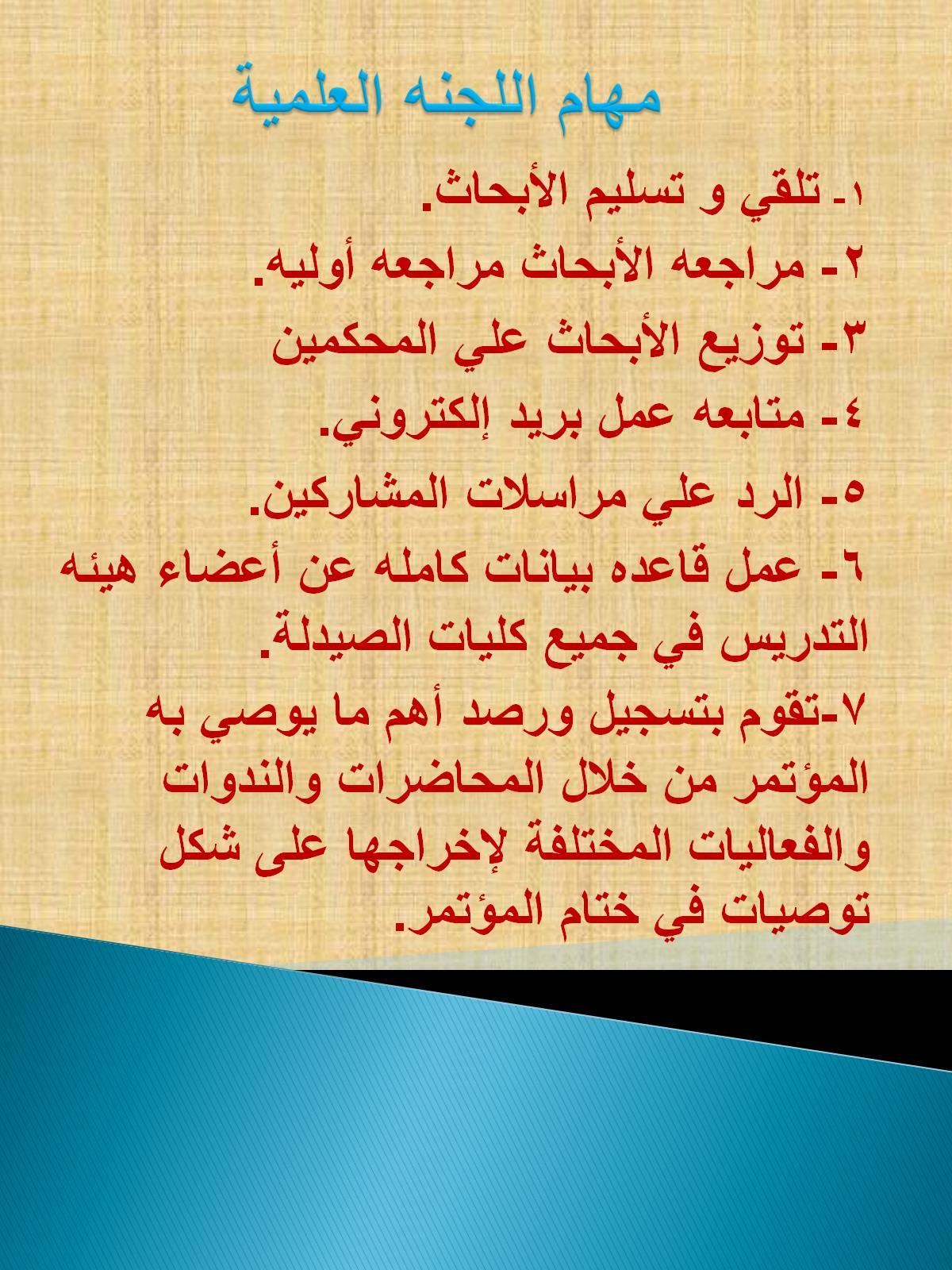 مهام اللجنه العلمية
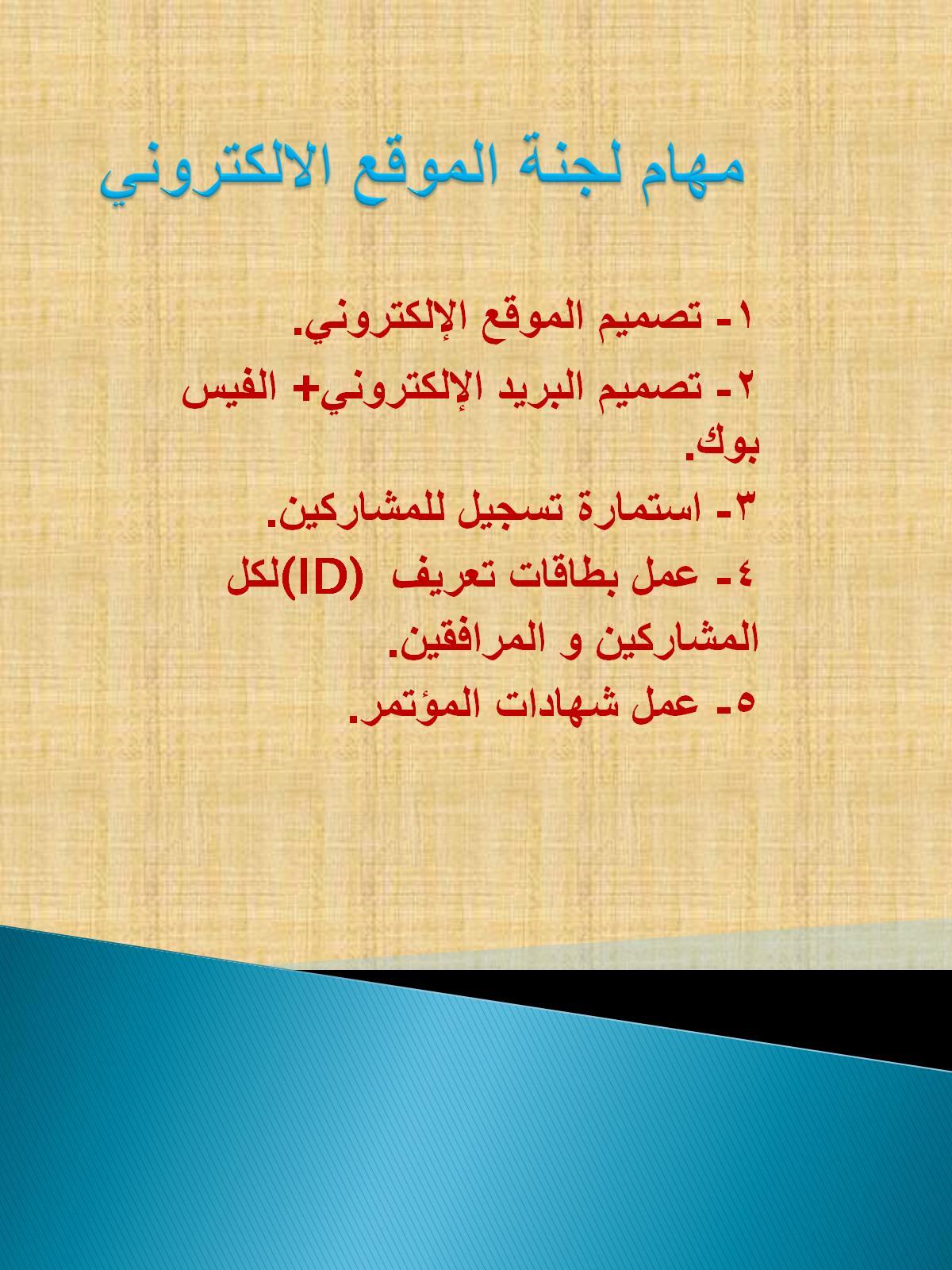 مهام لجنة الموقع الالكتروني
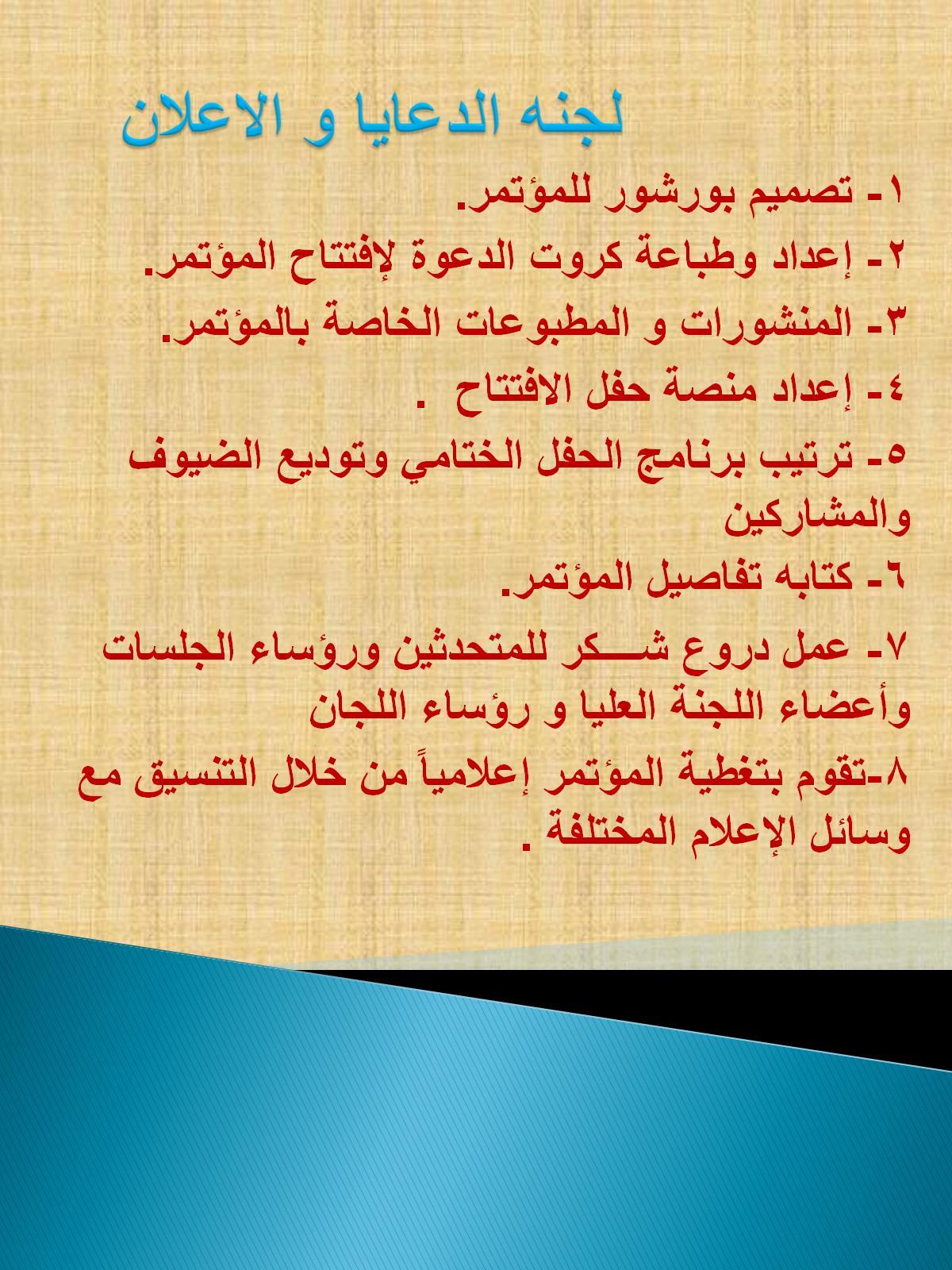 لجنه الدعايا و الاعلان
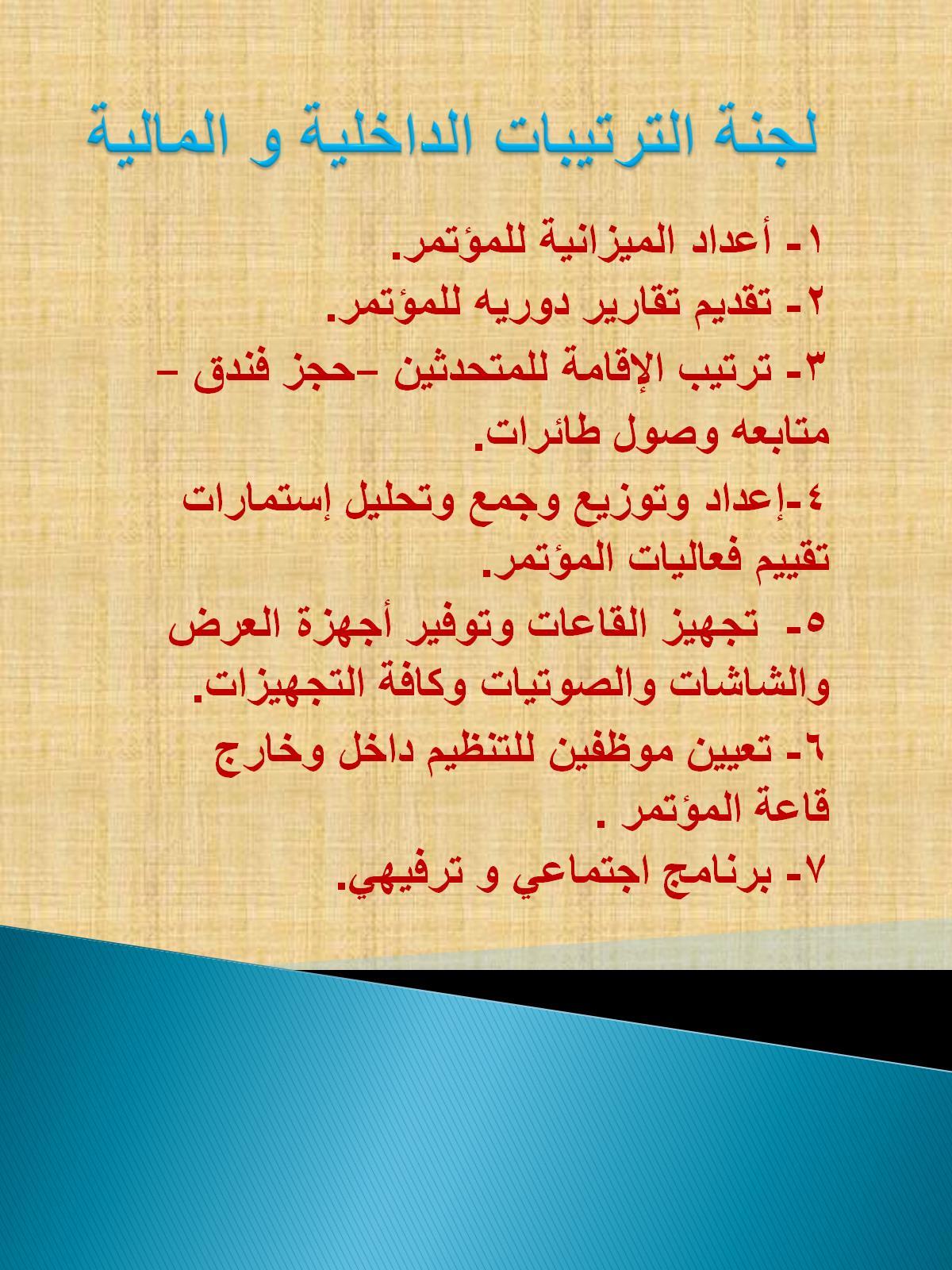 لجنة الترتيبات الداخلية و المالية
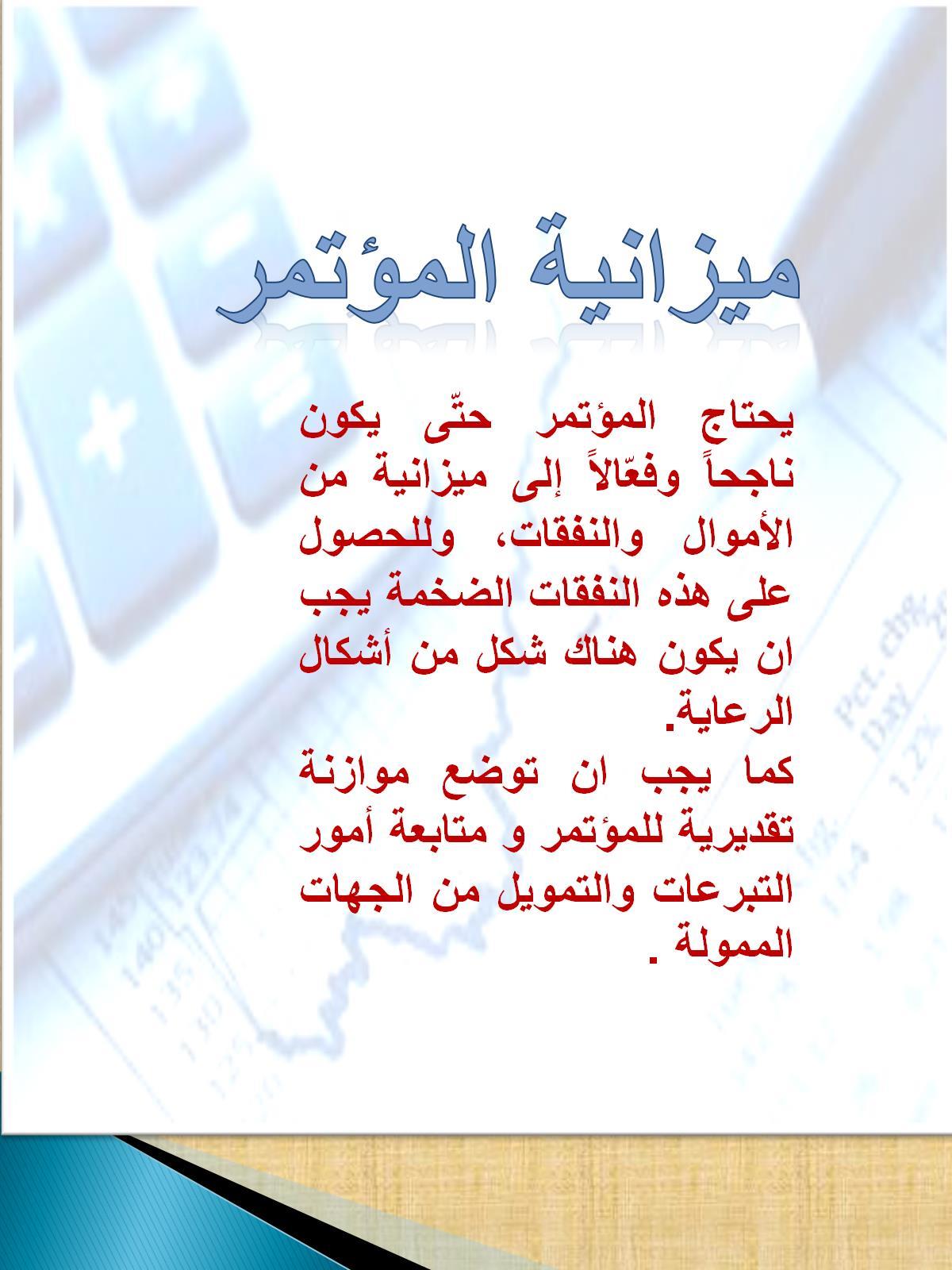 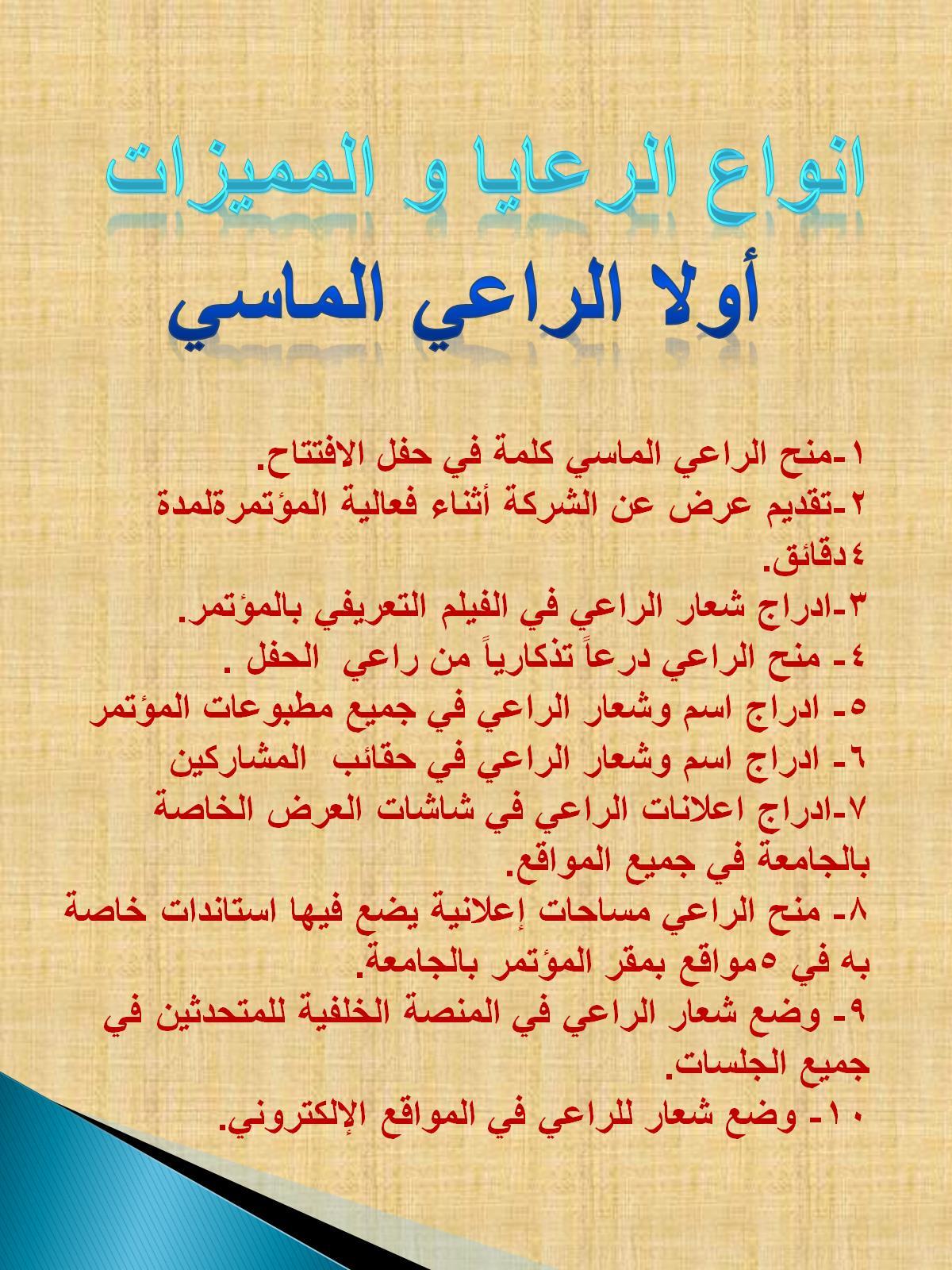 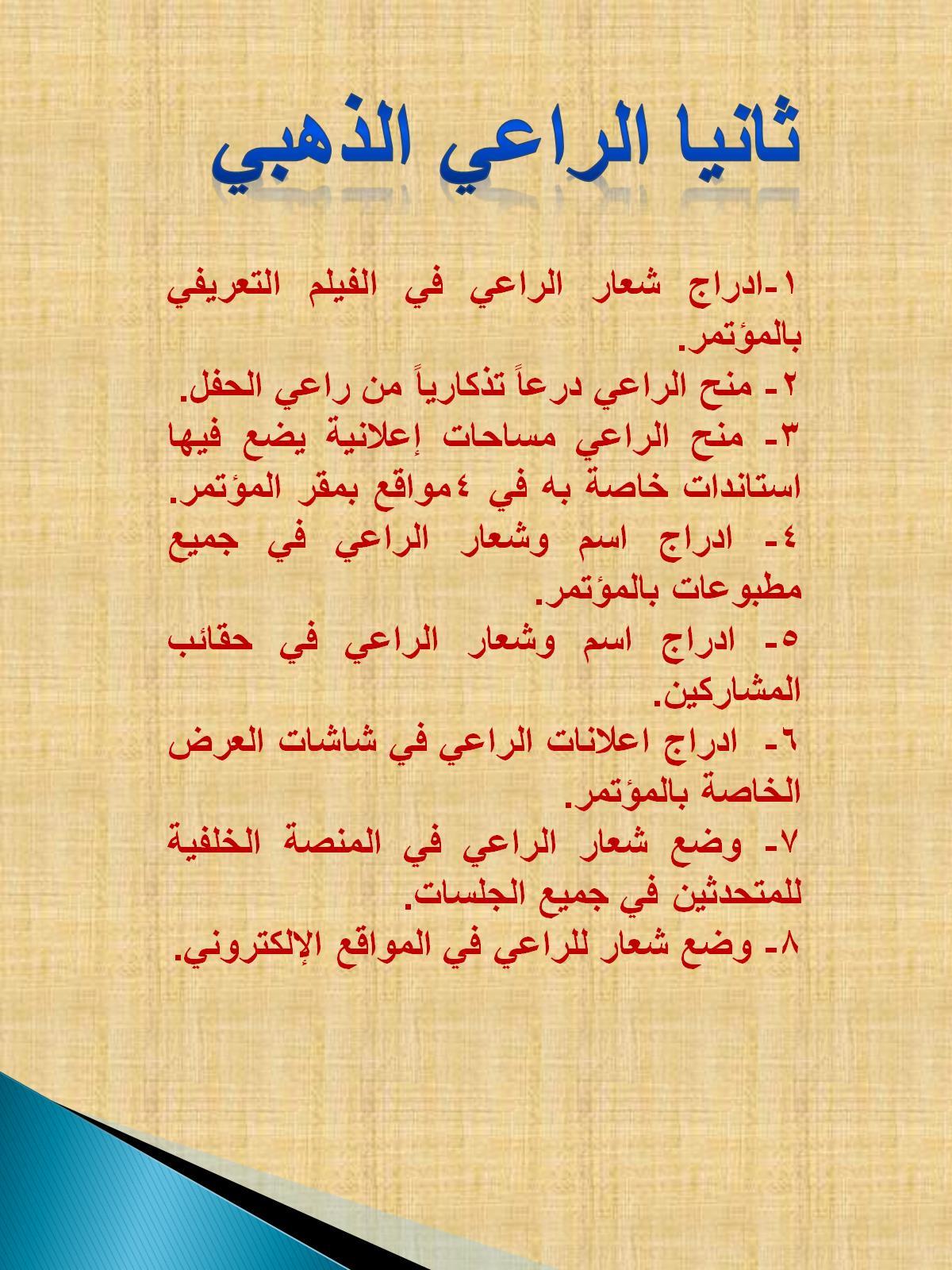 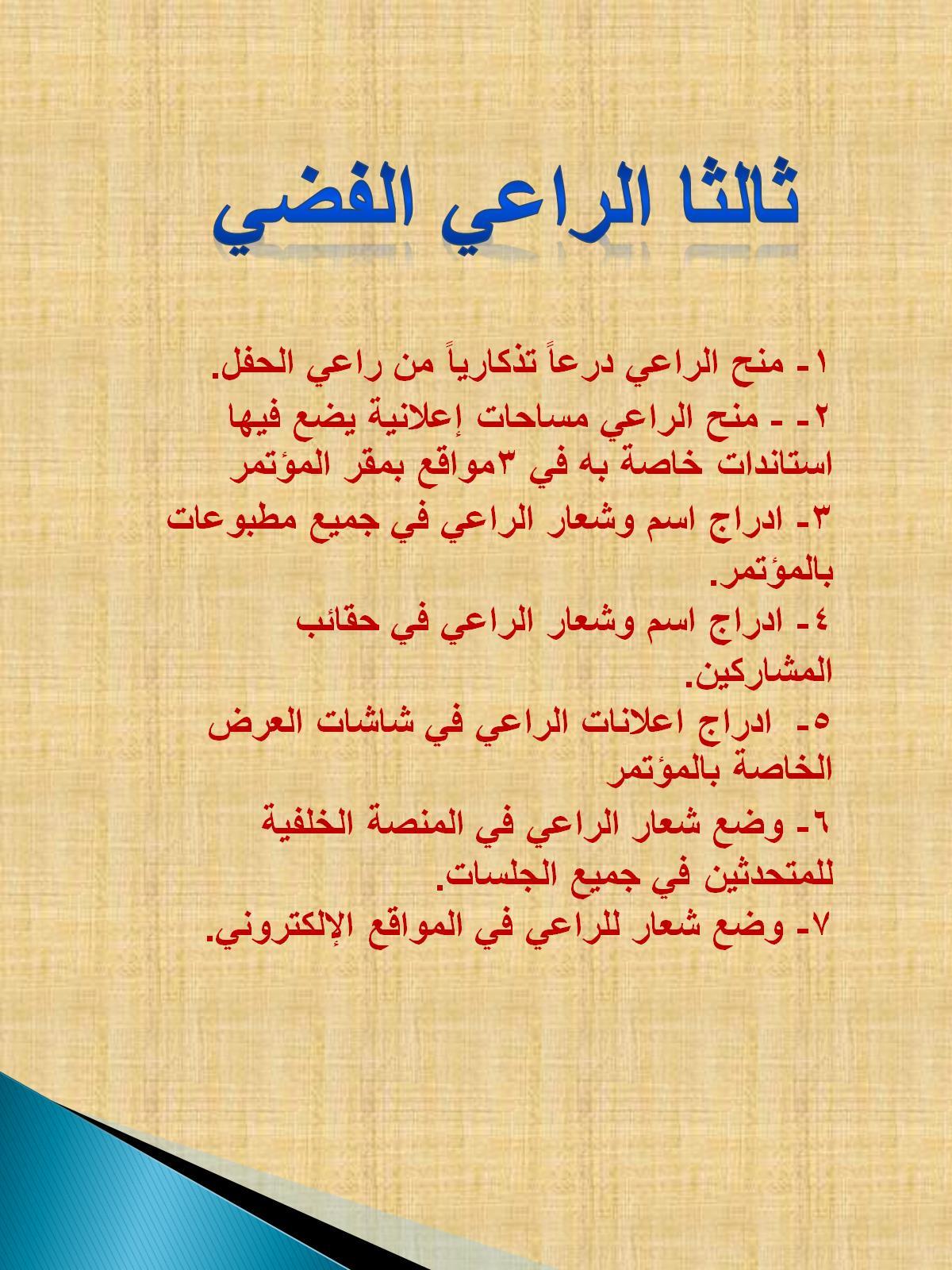 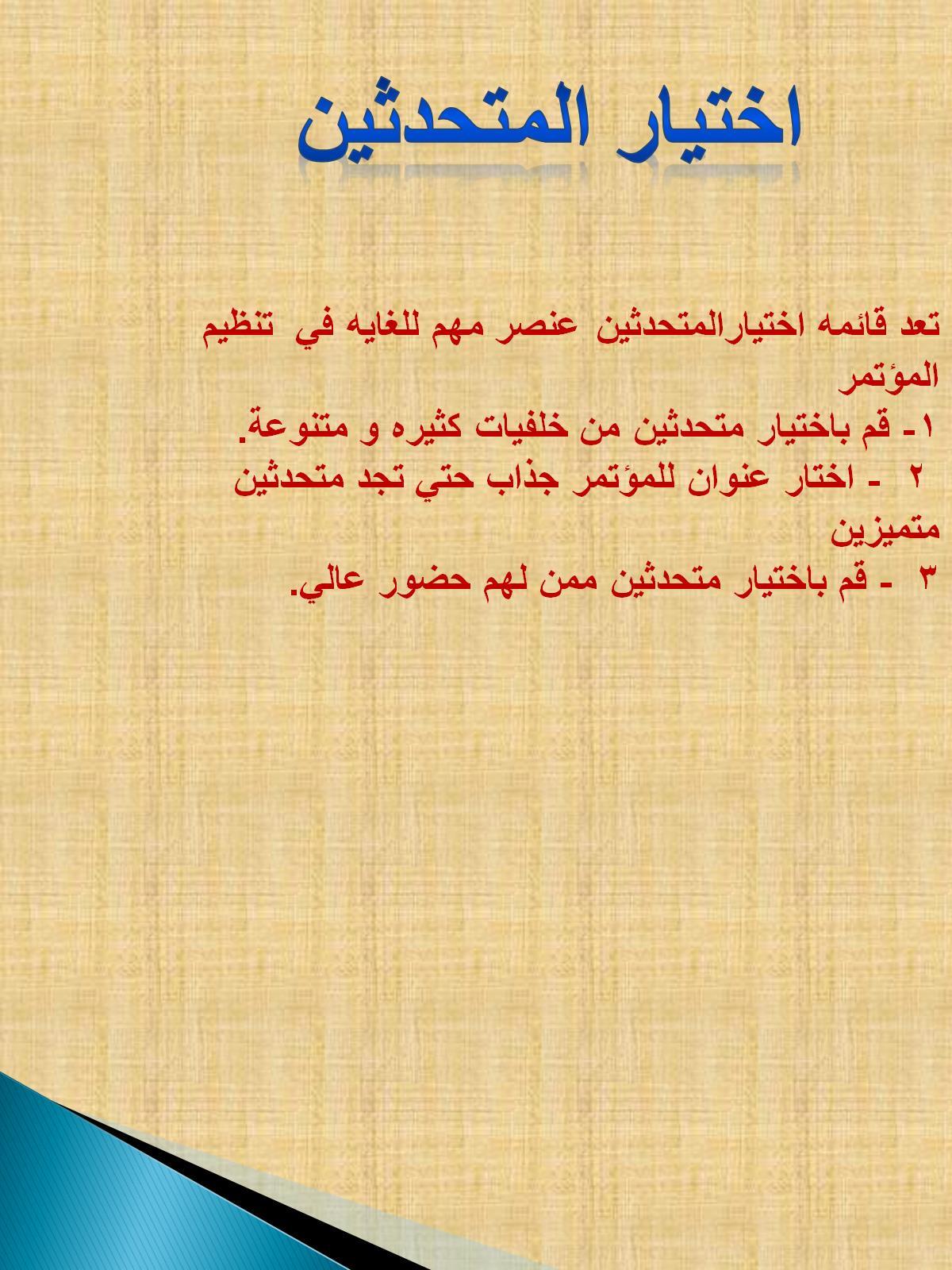 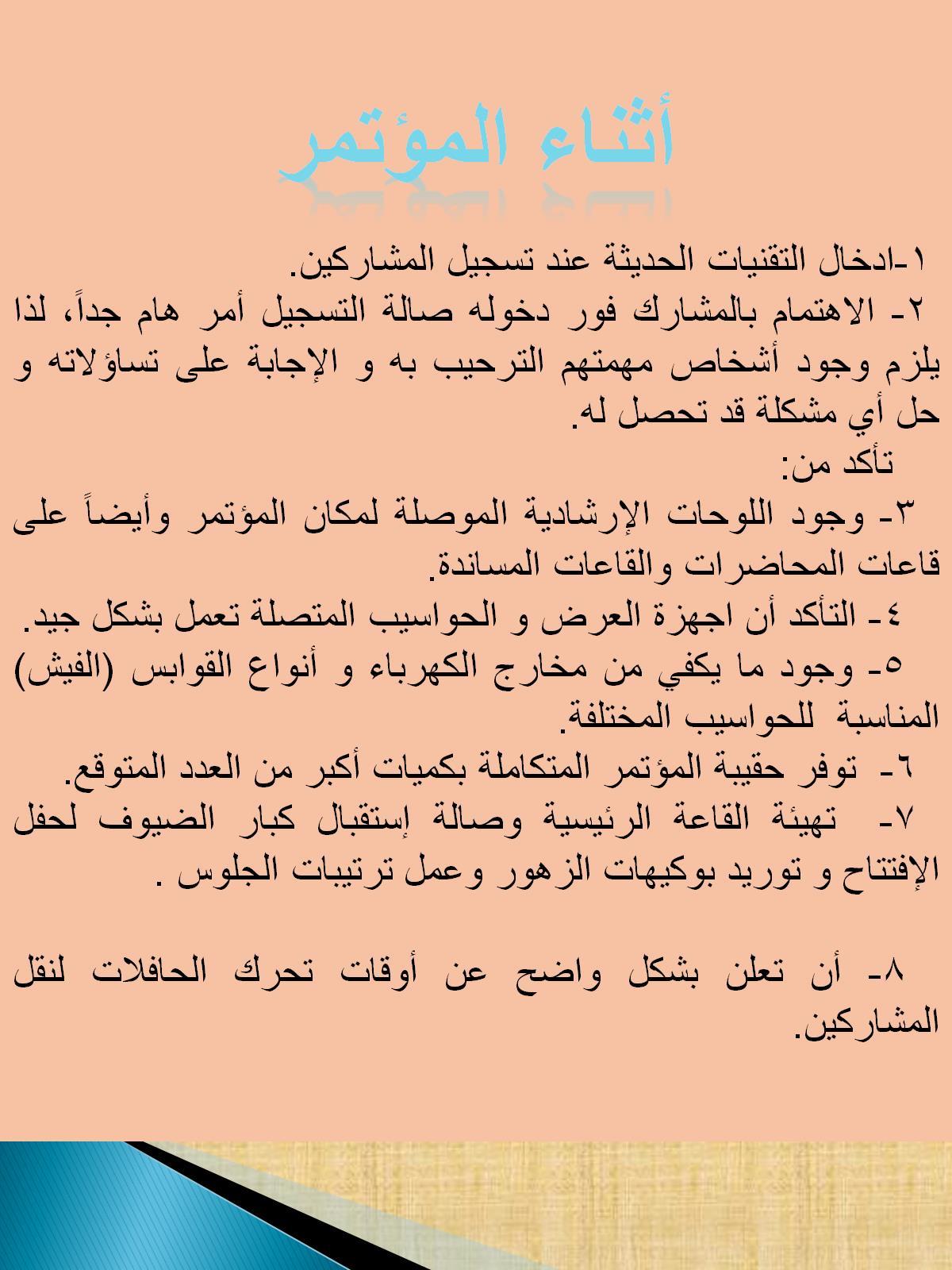 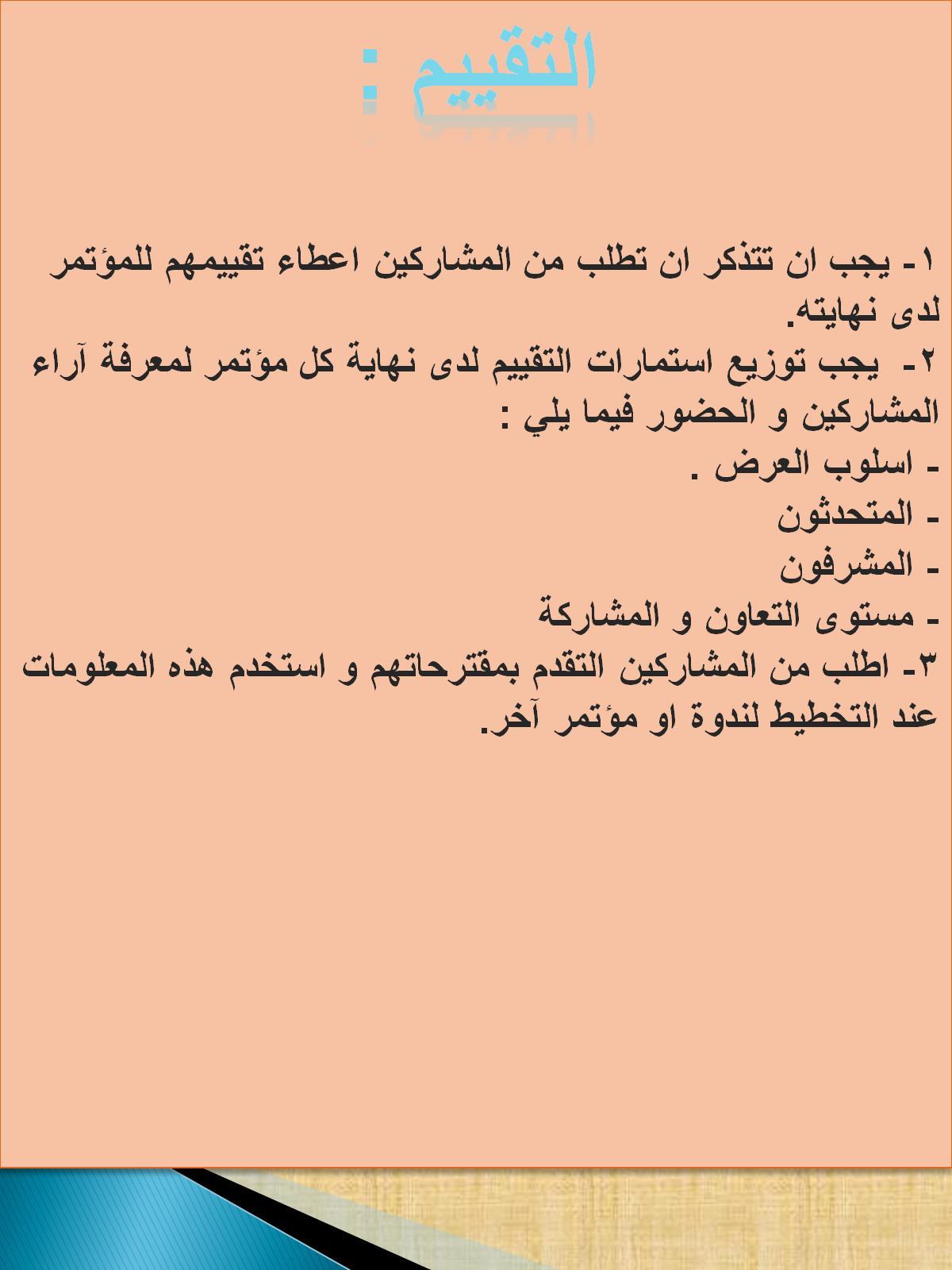 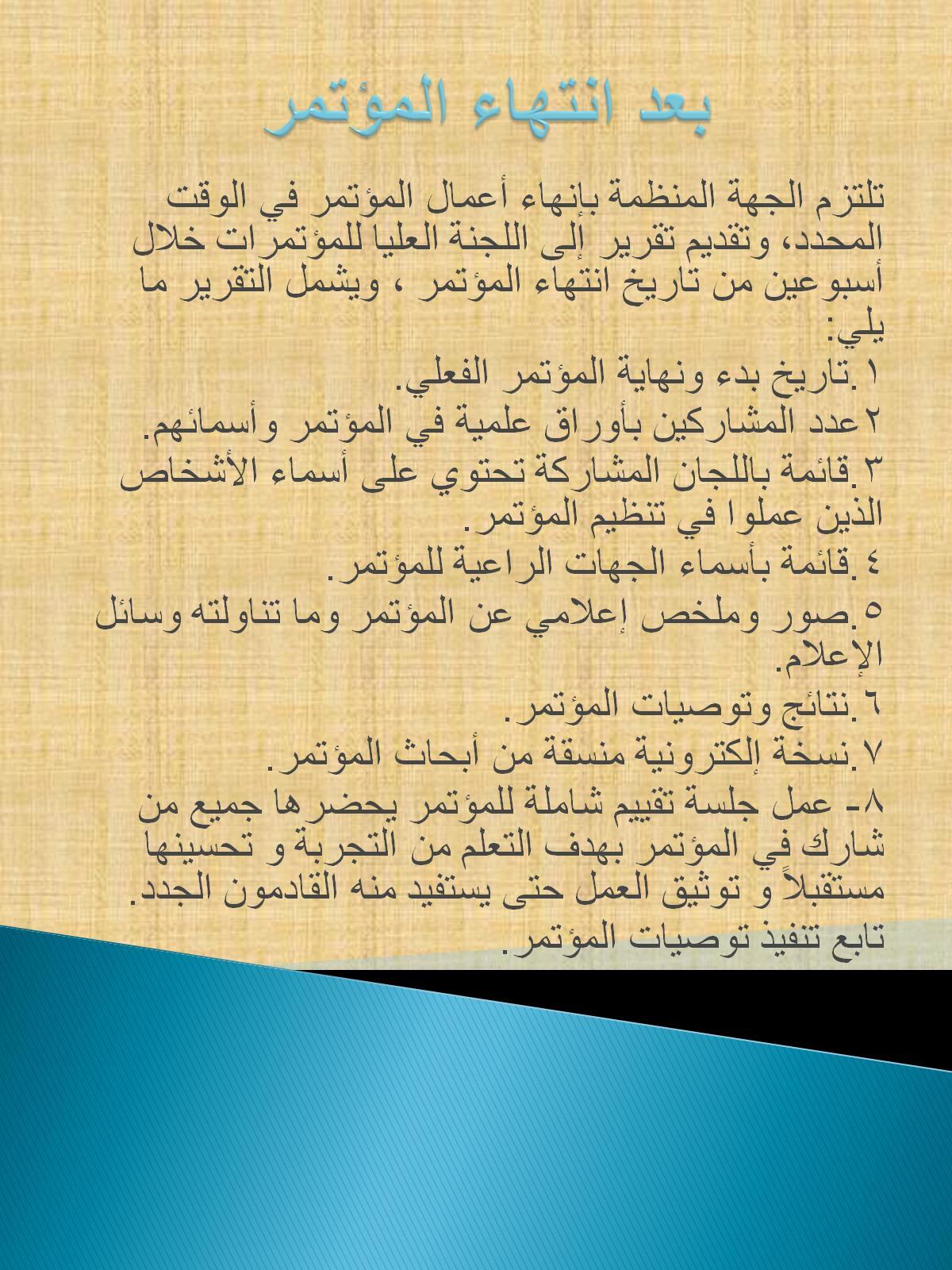 بعد انتهاء المؤتمر
فكره وتنفيذ
أ/ نهي صلاح الدين رزق
أشراف
أ.د/ هيثم ميمون عباس أحمد